Ринкова інфраструктура. СЛУЖБИ ЗАЙНЯТОСТІ
РИНКОВА ІНФРАСТРУКТУРА
Ри́нкова інфраструкту́ра — це різні установи, підприємства, організації, що обслуговують різноманітні види ринків, створюють сприятливі умови для їхнього ефективного функціонування.
ВИДИ РИНКОВИХ ІНФРАСТРУКТУР
біржі
банки
інші фінансово-кредитні посередники
служби зайнятості
СЛУЖБА ЗАЙНЯТОСТІ
Державна служба зайнятості — спеціальна служба, створена для реалізації політики зайнятості населення і забезпечення громадянам відповідних гарантій на всій території України. Діяльність Державної служби зайнятості здійснюється під керівництвом Міністерства соціальної політики України.
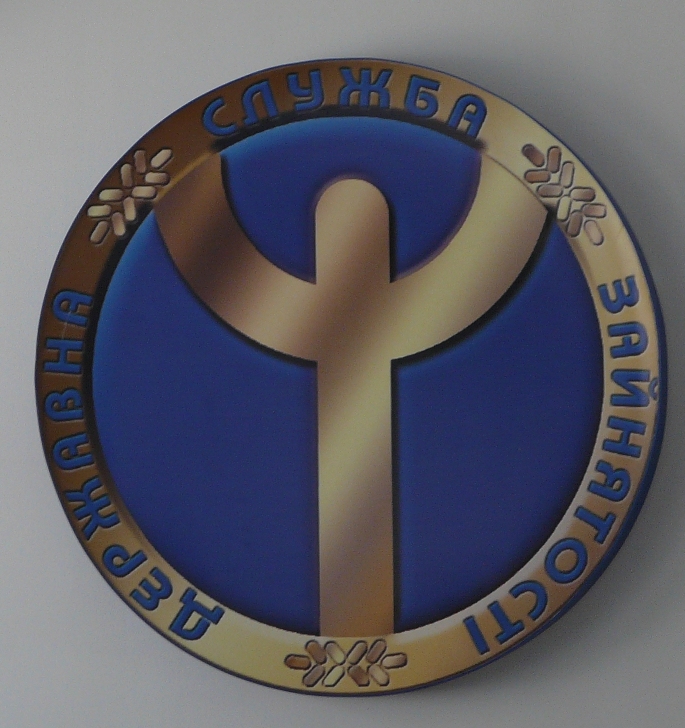 КЛАСИФІКАІЯ СЛУЖБ ЗАЙНЯТОСТІ
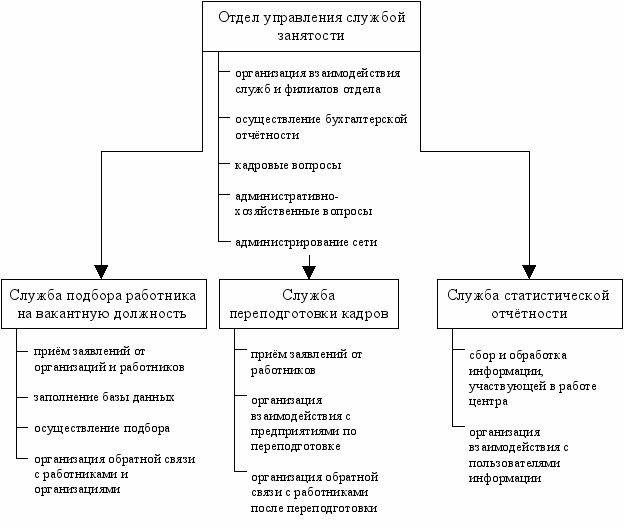 СКЛАД СЛУЖБИ
Державний центр зайнятості
Центр зайнятості Автономної Республіки Крим
Обласні, районні, міжрайонні, міські, районні у містах центри зайнятості
Центри професійно-технічної освіти
Інститут підготовки кадрів Державної служби зайнятості
ОСНОВНІ ЗАВДАННЯ
Розробка та здійснення заходів щодо реалізації державної політики зайнятості, які забезпечують зайнятість
Систематичне вивчення процесів, що відбуваються на ринку праці, у сфері професійної зайнятості та професійного навчання, і розробка на цій основі необхідних прогнозів для вироблення і вжиття заходів щодо регулювання ринку праці та зайнятості робочої сили.
Раціональне й ефективне використання державного фонду сприяння зайнятості населення.
Контроль за дотриманням законодавства про зайнятість державними і громадськими органами, підприємствами, установами й організаціями незалежно від форм власності та господарювання.
ПРАЦЕВЛАШТУВАННЯ
Послуги, пов'язані із допомогою у працевлаштуванні, надаються Державною службою зайнятості безоплатно. Діяльність Державної служби зайнятості фінансується з державного фонду сприяння зайнятості.
ДЯКУЮ ЗА УВАГУ!
Презентаціяз економікина тему: “Ринкова інфраструктура. Служби зайнятості”учениці 9-2 групифінансово-економічного ліцеюЗайвої Ксенії
2014 рік